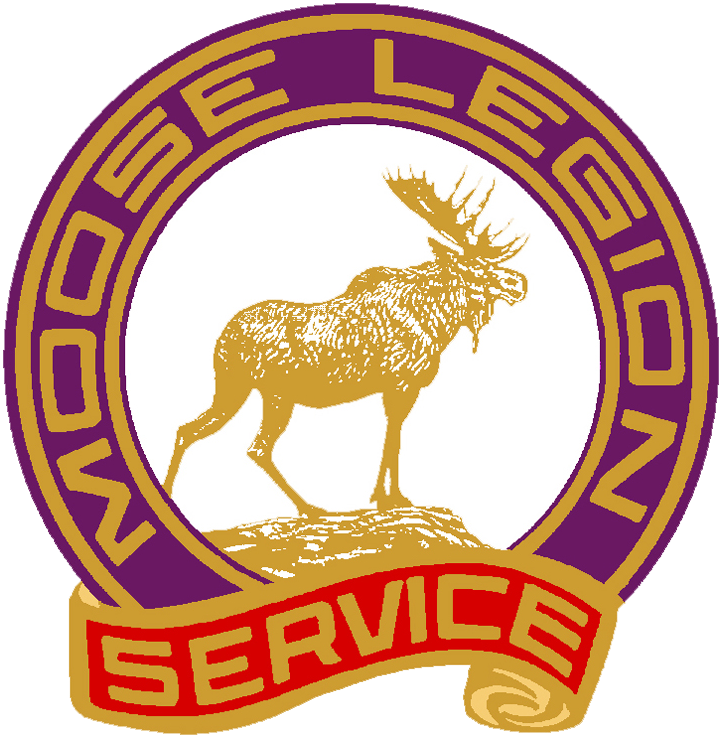 Moose Legion Updates
2024 Association Mid-Year Conference
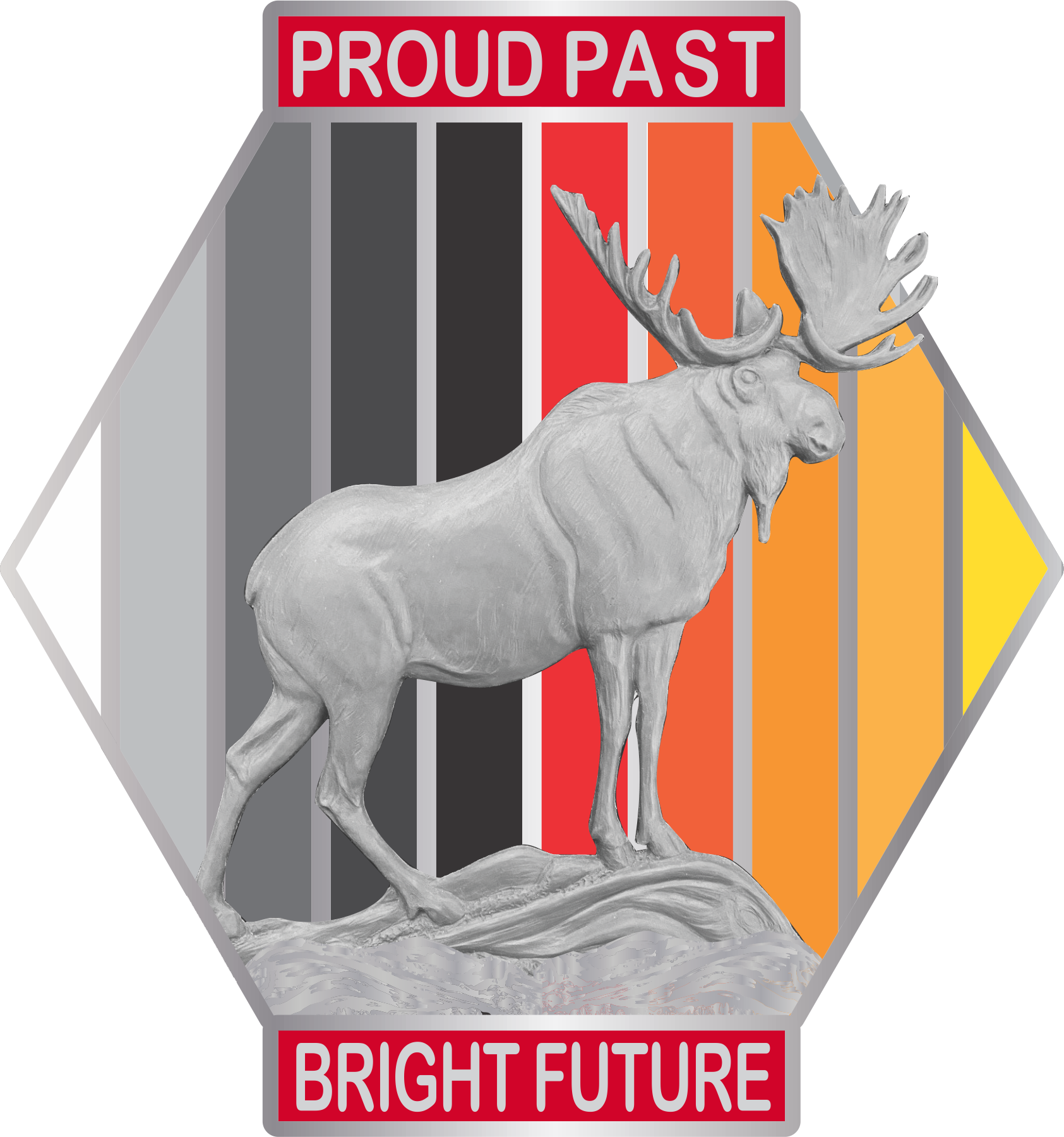 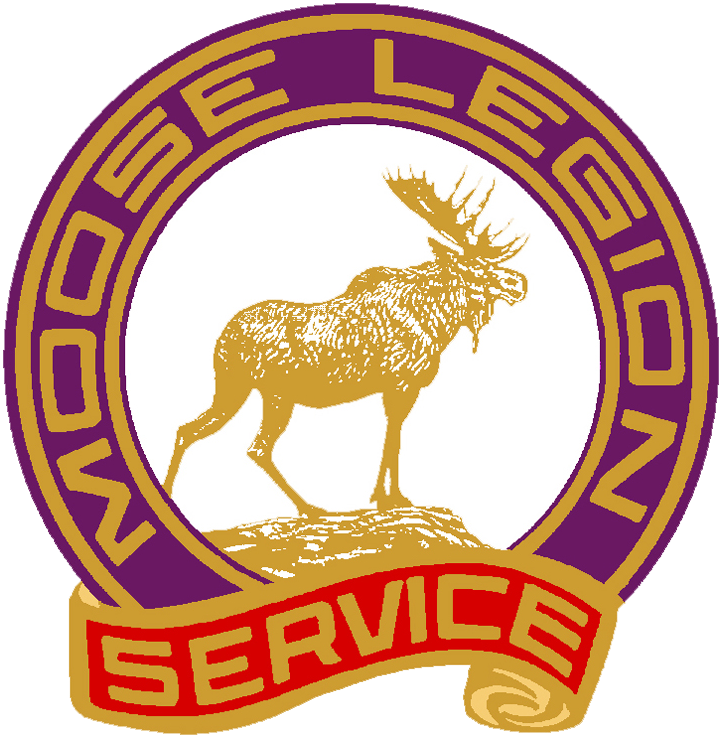 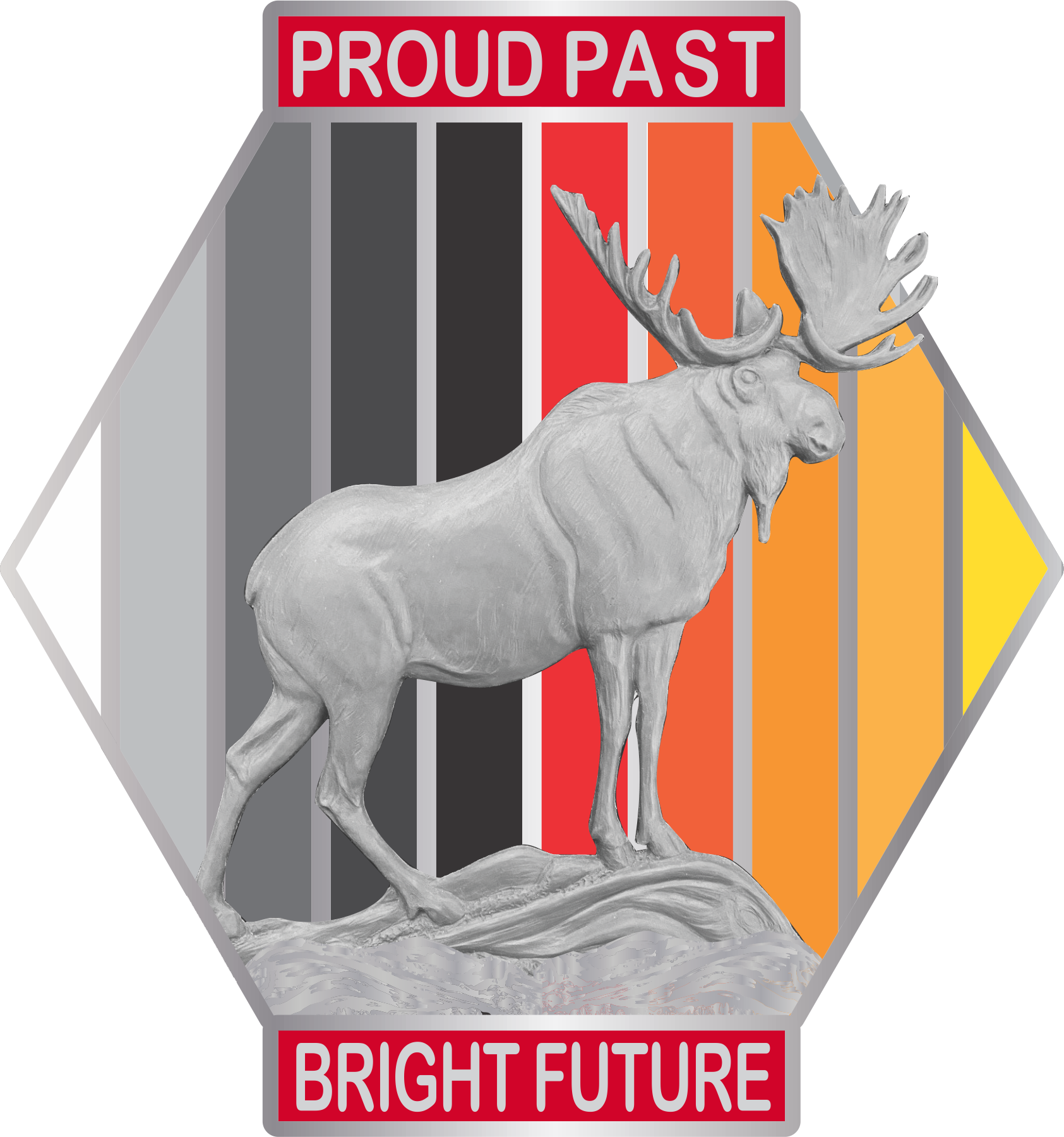 2023-2024 Moose Legion Membership Statistics
As of February 26, 2024:

Active membership: 52,474 (-695 since May 1, 2023) 
Membership retention percentage: 81.2%
Expired members (simply need to pay dues to be active): 6,045
Membership applications received: 5,477 (goal is 7,095)
25 Moose Legions have attained their membership production goals
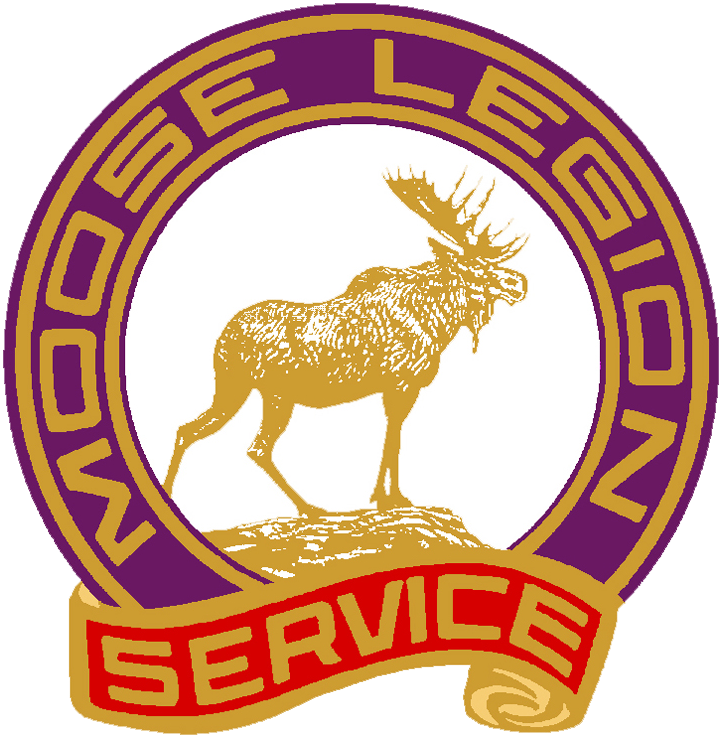 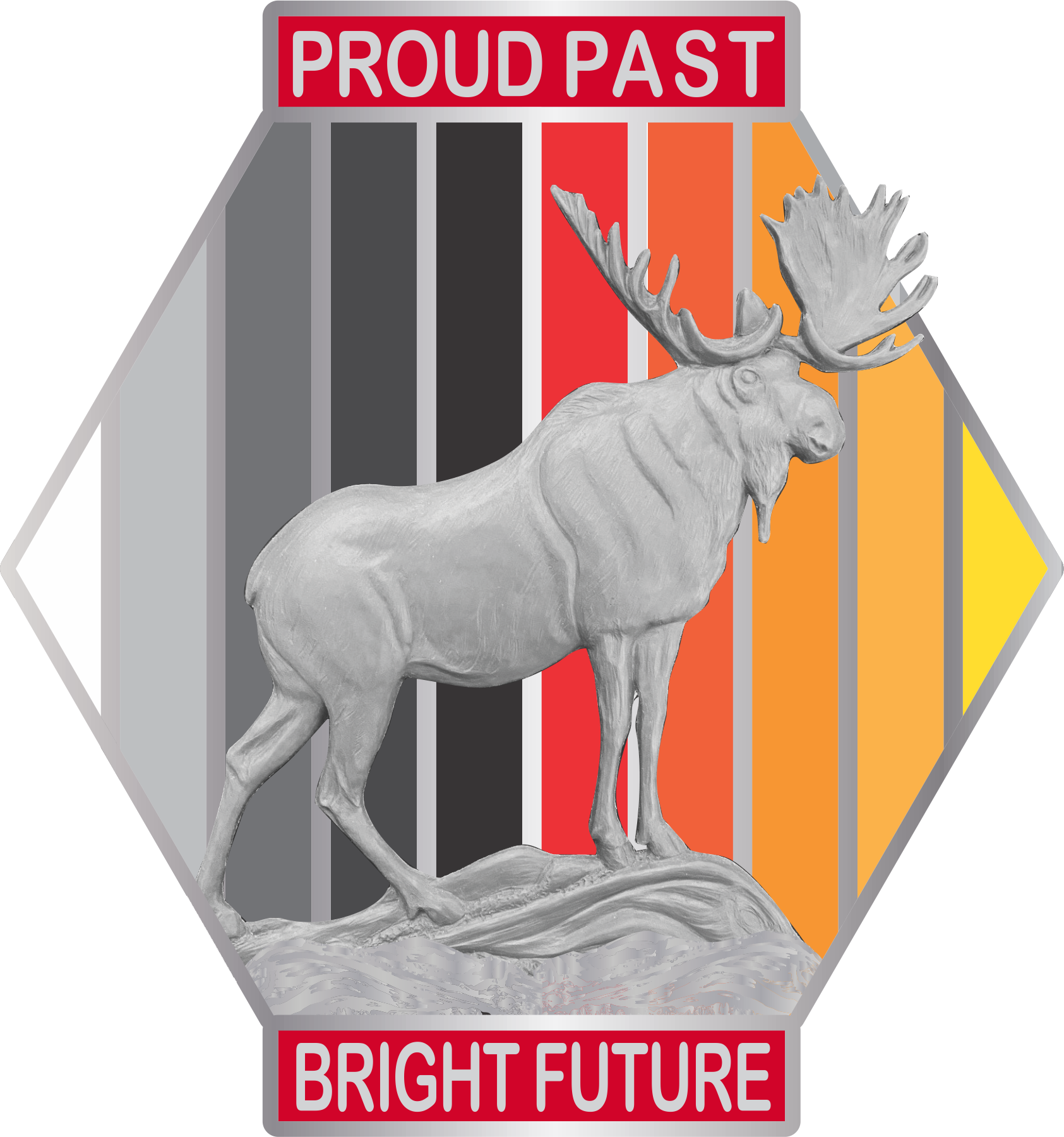 2023-2024 Moose Legion Membership Awards
As of February 26, 2024:

39 Moose Legions have earned membership in the Directors’ Key Club
82 individuals have earned membership in the Ambassadors’ Key Club
34 Moose Legionnaires have earned the Moose Legion Medal of Honor for reaching 50 lifetime Moose Legion membership units
16 individuals have reached higher levels of the program, which added diamonds to their medals
11 Moose Legionnaires have earned the Elite Moose Legionnaire Ring for reaching 100 lifetime Moose Legion membership units
7 individuals have reached higher levels of the program, which added diamonds to their rings
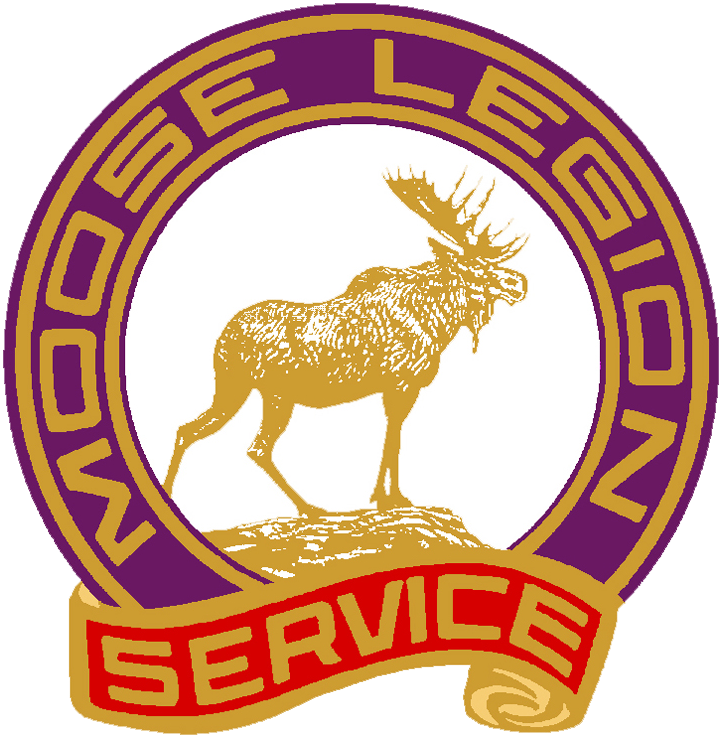 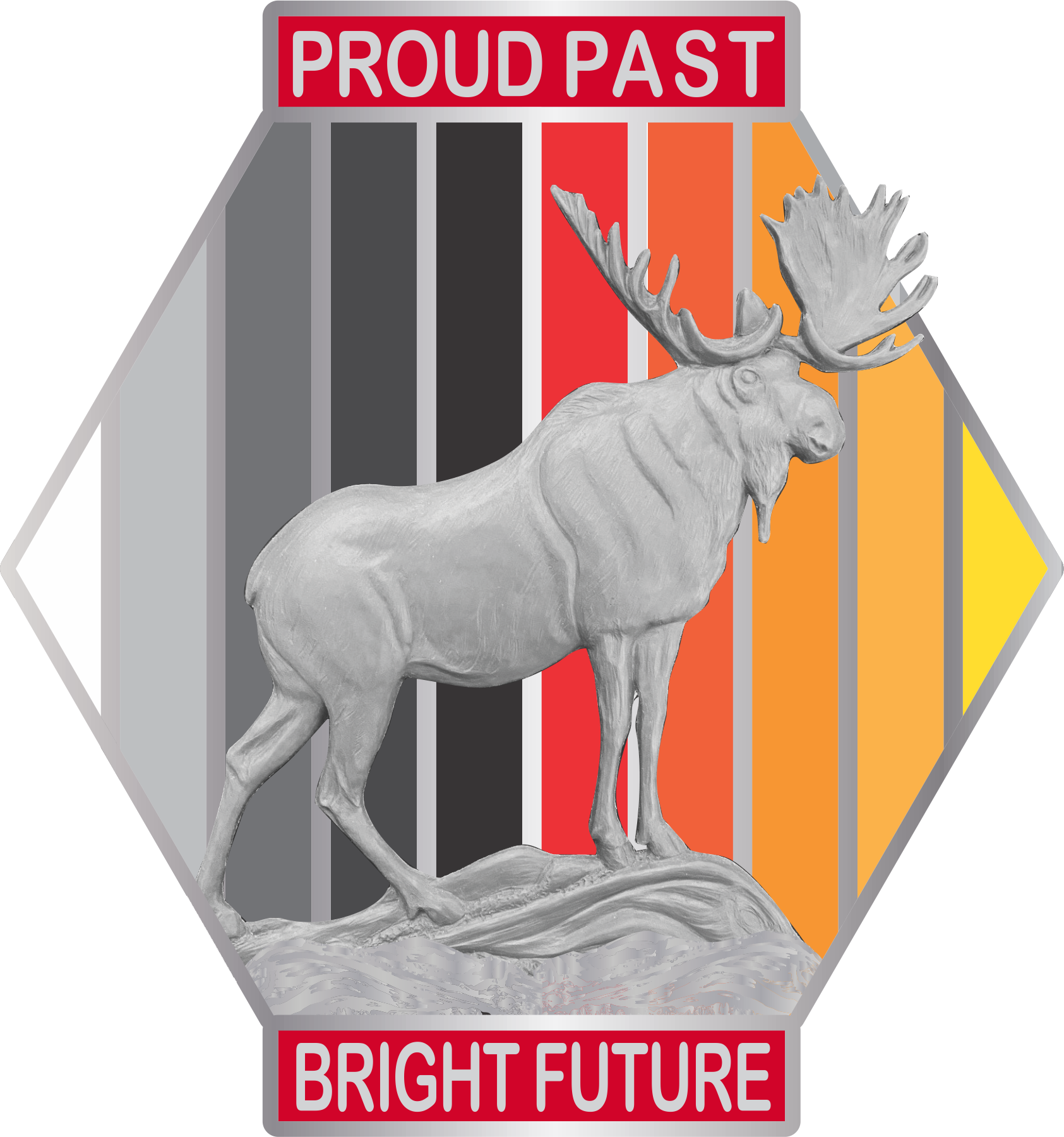 2023-2024                            Moose Charities Giving
As of January 31, 2024:

Mooseheart/Moosehaven Endowment Fund:		$206,717.99
Museum of Moose History Renovations: 			$202,867.44
Moose Legion President’s Project: 			 	  $55,719.65
Youth Awareness Program Scholarships:		  	  $32,367.77
Mooseheart Student Trips:				 	  $17,360.75

$515,033.60
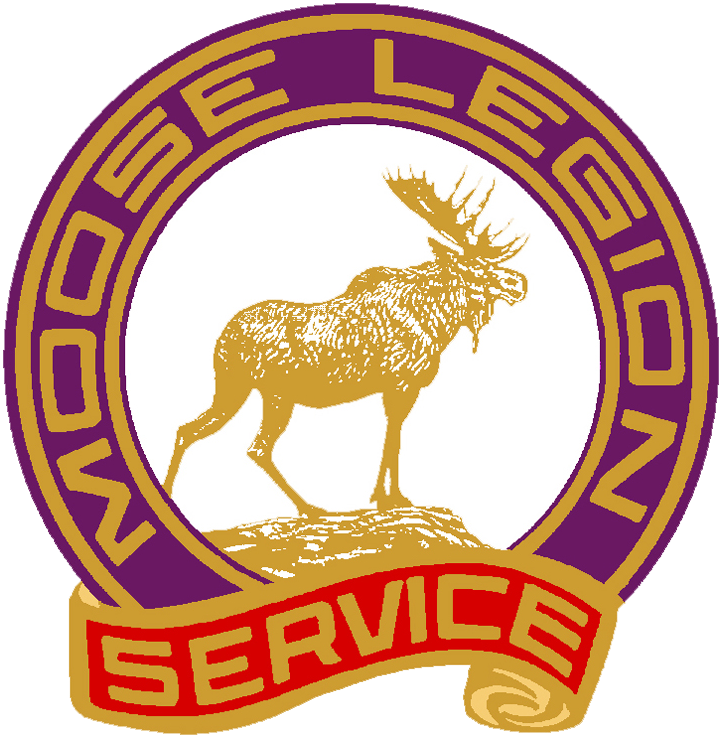 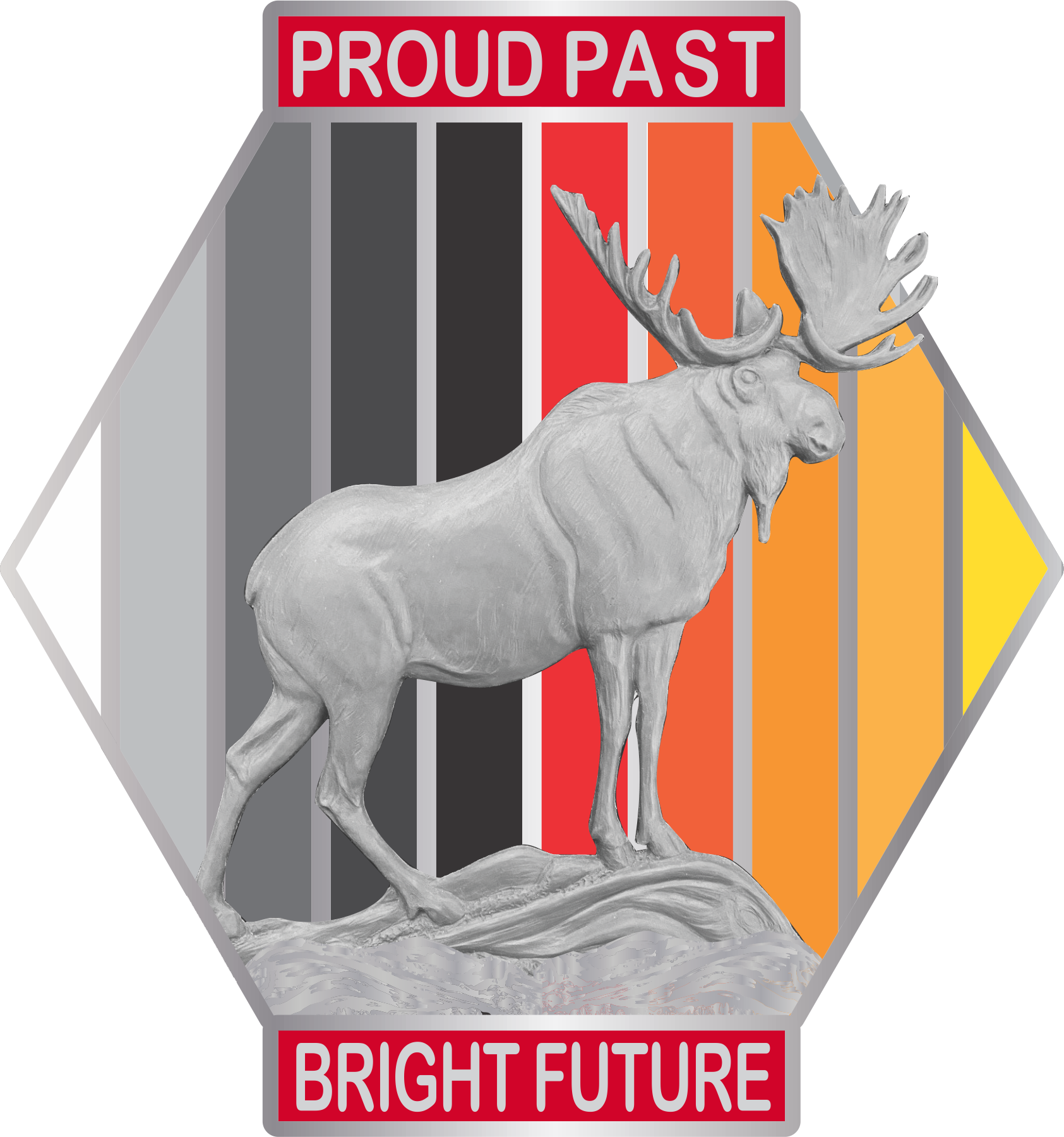 Moose Legion                    Award of Excellence
As of January 31, 2024:

85.1% of Moose Legions are qualified for recognition
57 Moose Legions are qualified for the Pilgrim level
45 Moose Legions are qualified for the Fellowship level
29 Moose Legions are qualified for the Moose Legion level
23 Moose Legions are not qualified for any level
9 Moose Legions did not remit an Endowment Fund donation by October 31, 2023 and are disqualified
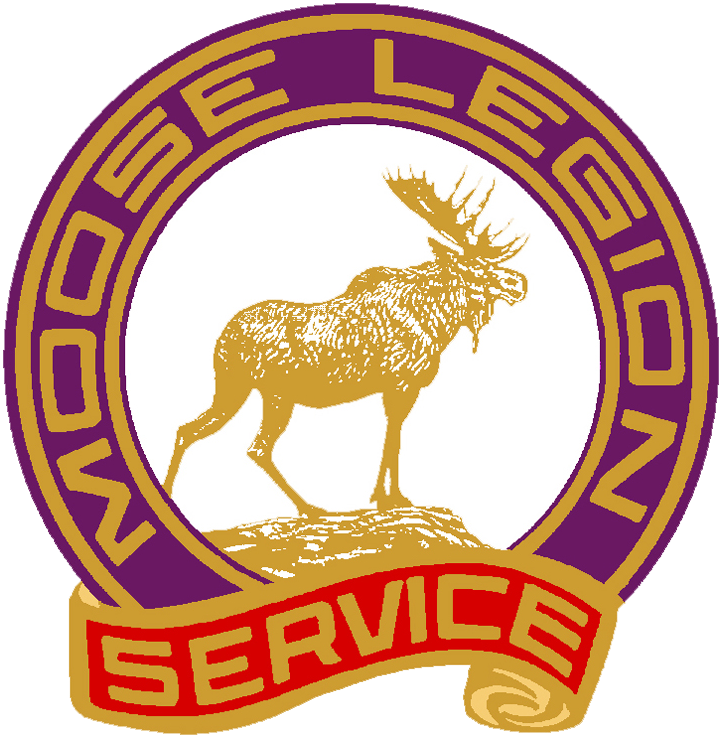 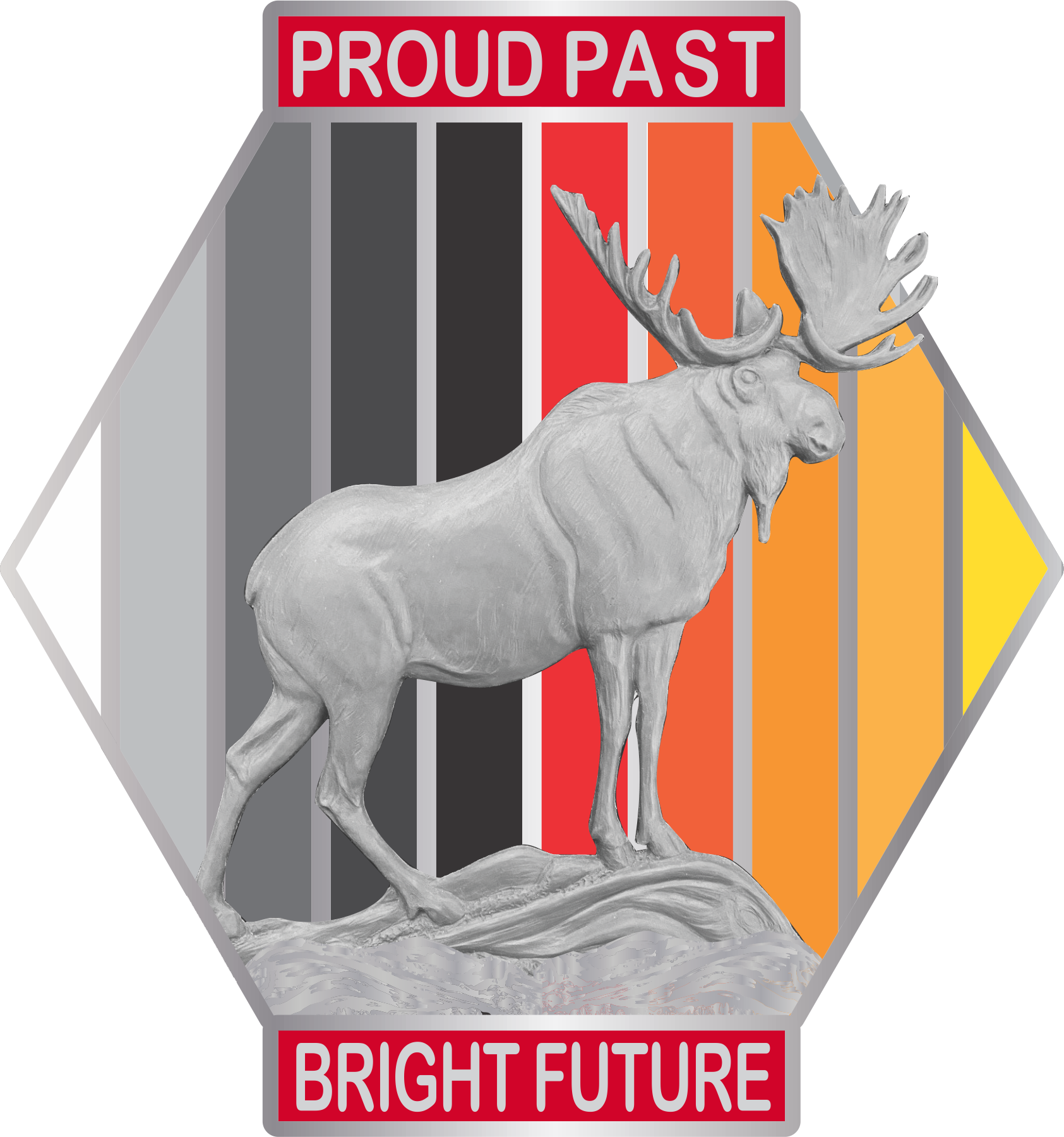 Rituals and Ceremonies
Large-print copy of the Moose Legion conferral ceremony is available on the website for those jurisdictions that do not have a conferral staff that has memorized the ceremony
“The Next Step in Fraternalism” (Moose Legion ritual book) has been edited and is in the process of being formatted for printing
Updated Moose Legion orientation PowerPoint has been completed and is posted on the Moose International YouTube channel
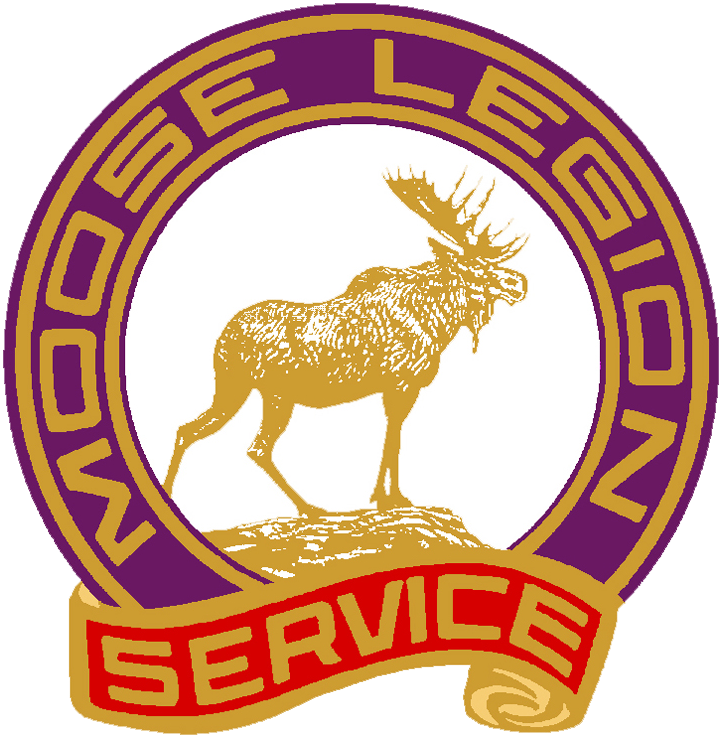 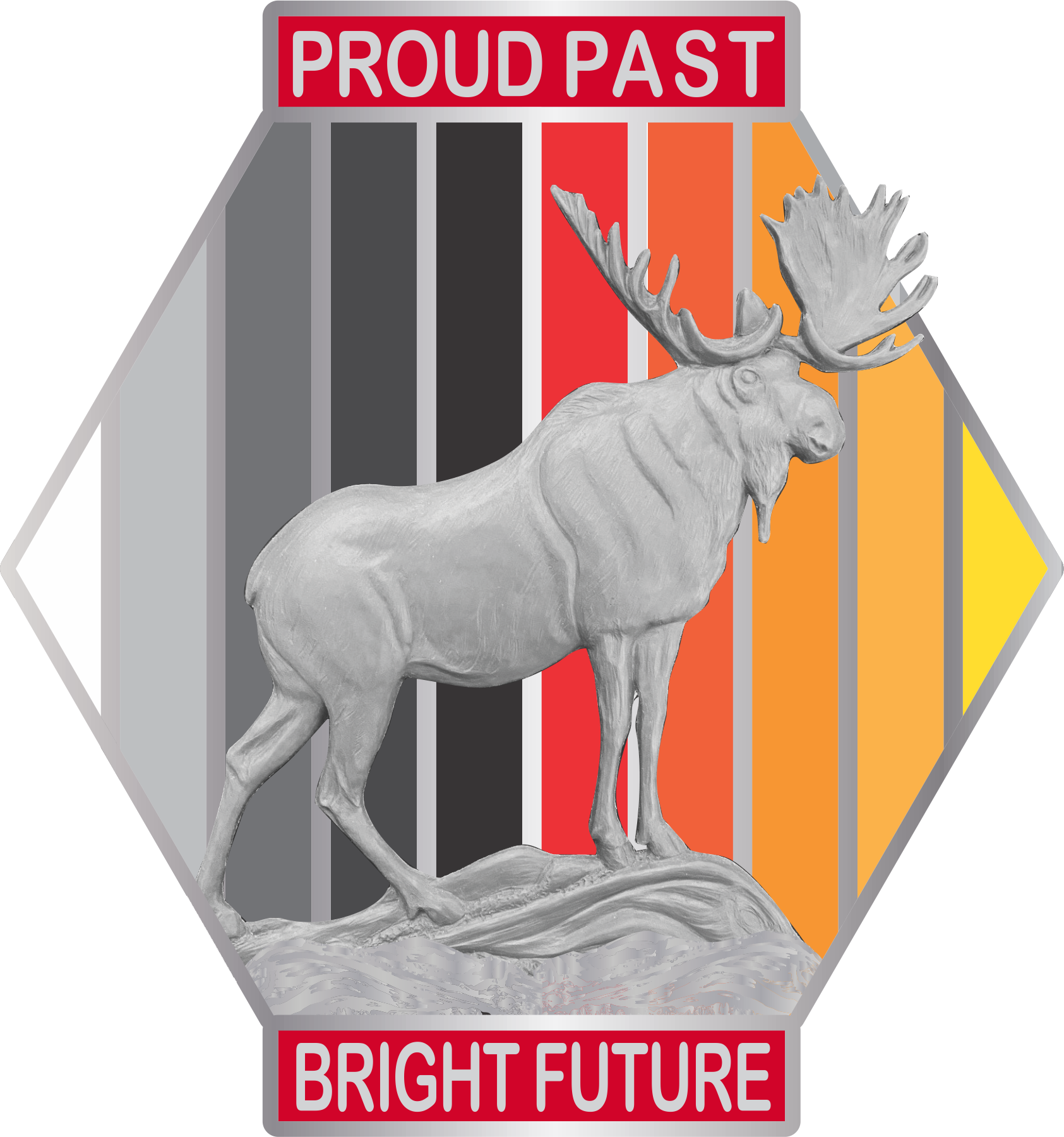 Website Updates
Online applications for Moose Legion memberships are now available through the ‘Be a Moose’ hyperlink on the homepage of the website
Moose Legion statistics page includes data for both the current year and the prior year for comparison purposes
Under Forms & Documents, items for Moose Legion, Higher Degrees, and Ritual have been broken into separate dropdown menus
Moose Legion section has been broken down further, with separate dropdown headings for items related to Celebrations, Forms & Reports, and Publications
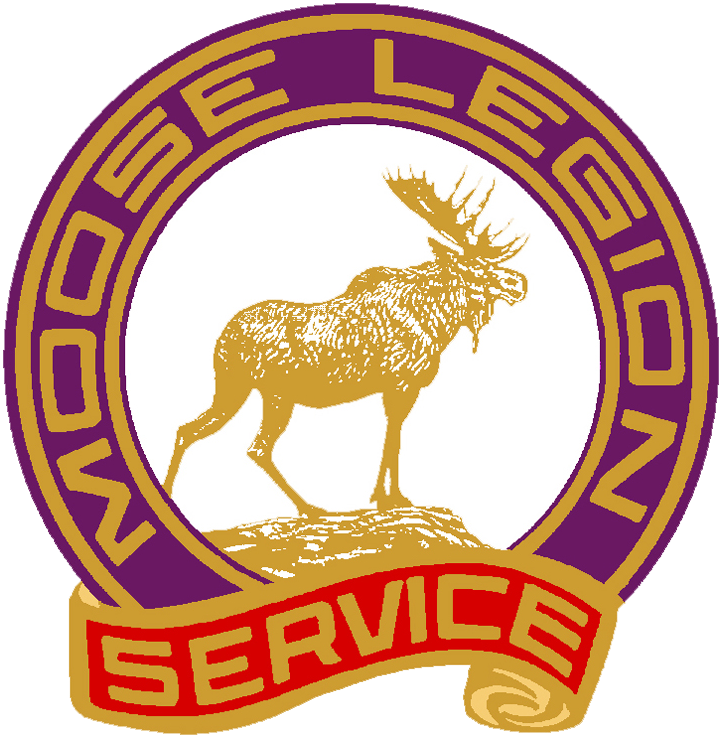 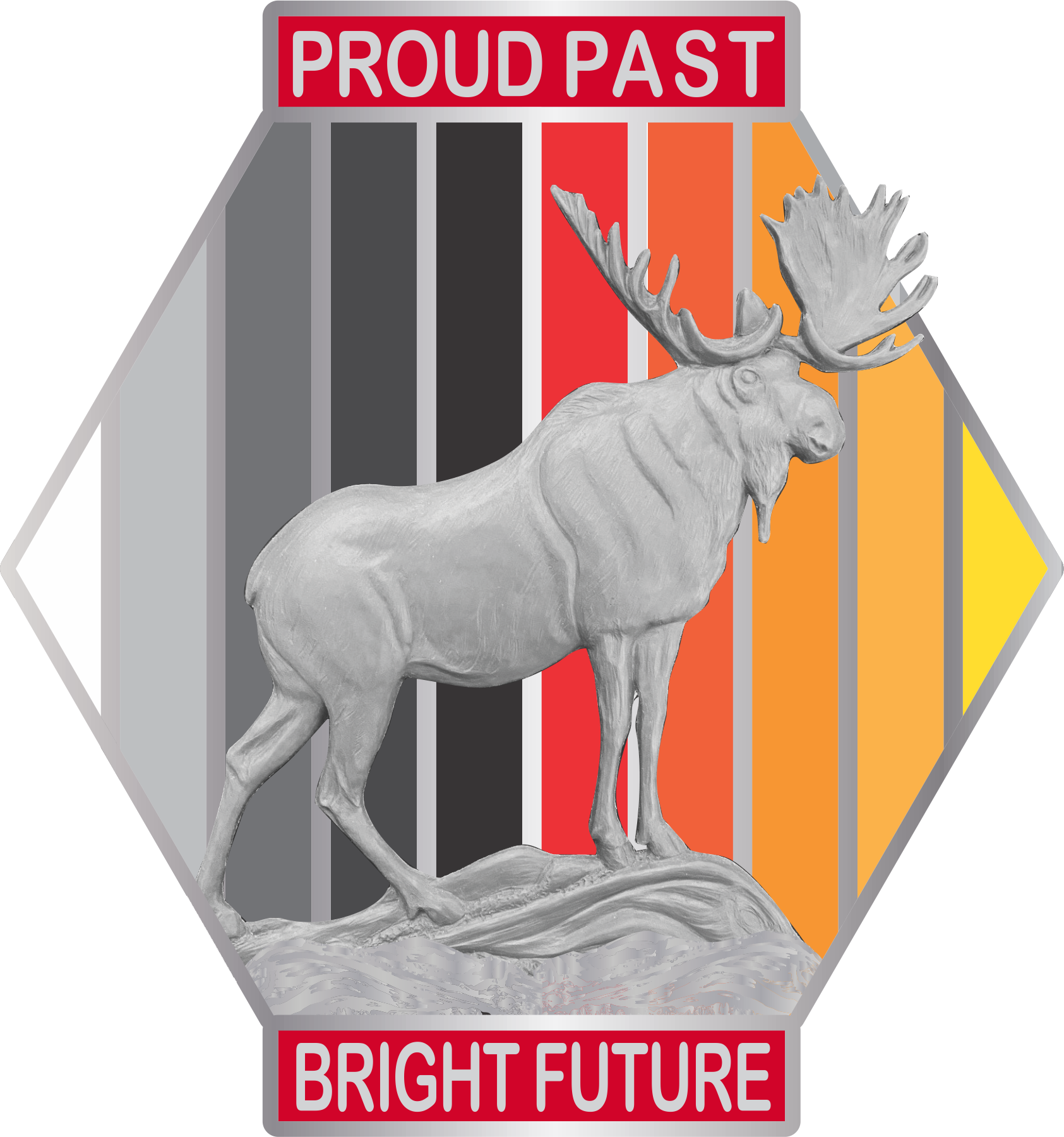 2024 International             Moose Legion Conference
October 31 – November 3, 2024 at the Valley Forge Casino Resort near King of Prussia, PA (northwest of Philadelphia)
Ritual competition: Friday, November 1 and Saturday, November 2
Thursday, October 31
Cornhole tournament
Crafting opportunity for ladies
Halloween costume party
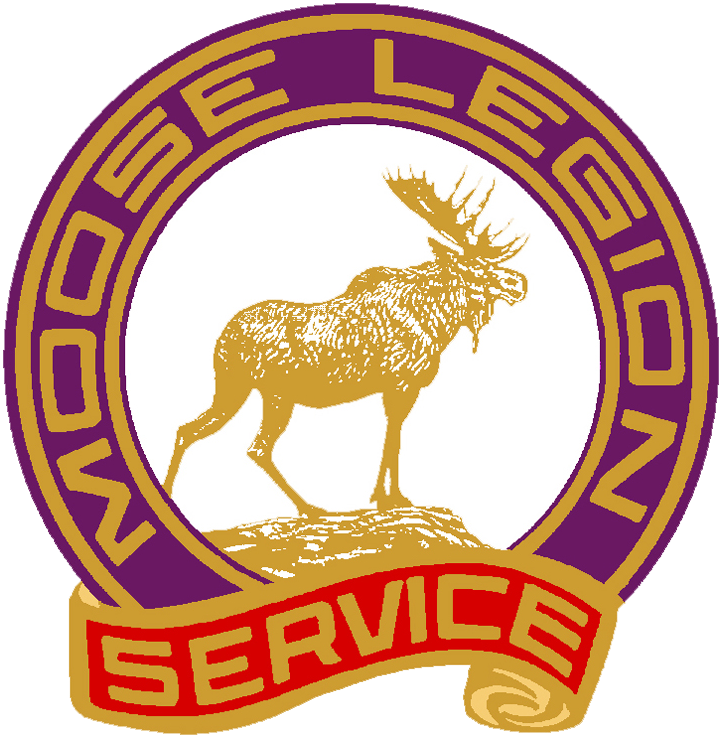 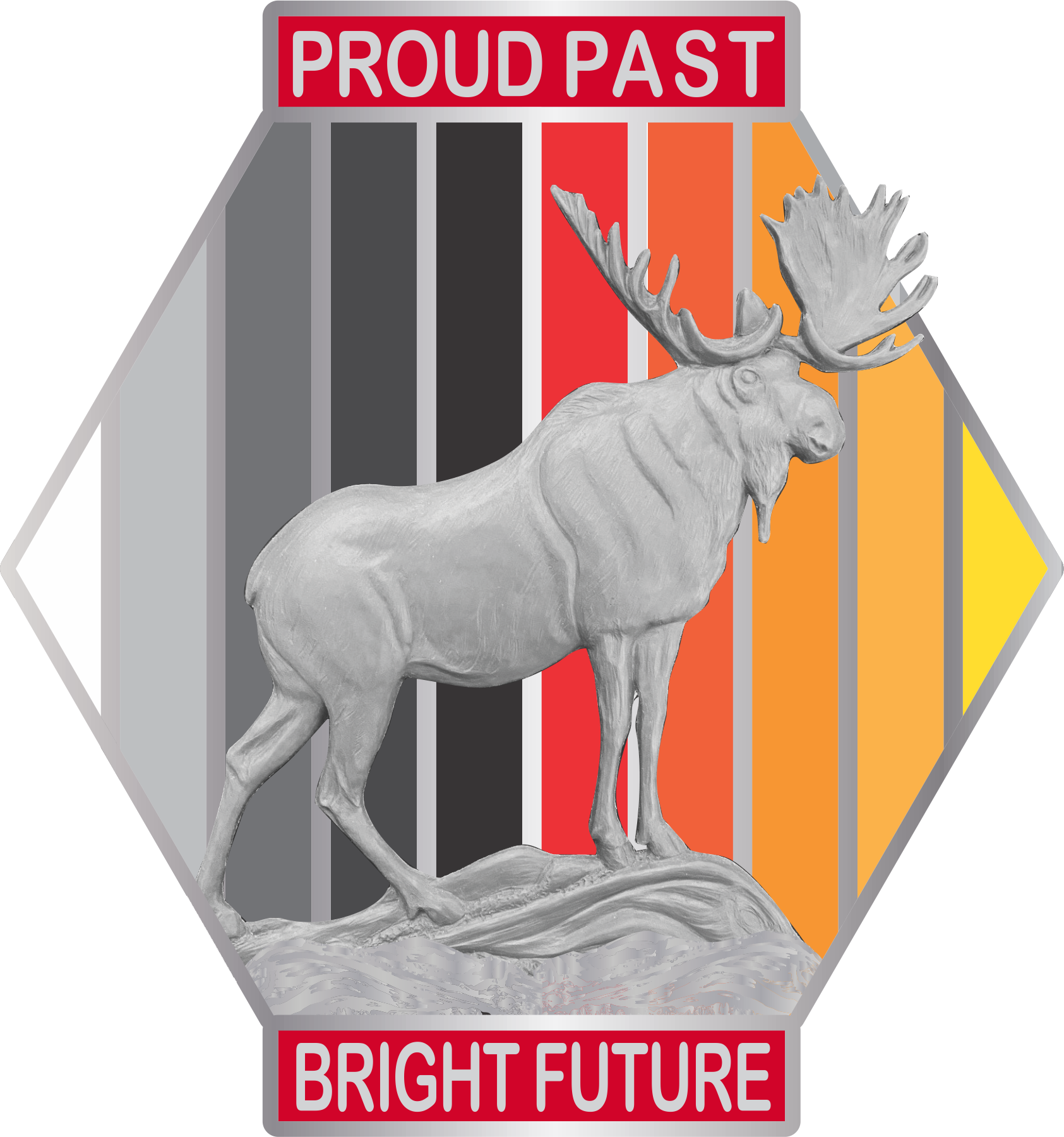 2024 International             Moose Legion Conference
Friday, November 1
Information Session 1 in the morning
Afternoon free to visit the surrounding area
Cash bash fundraiser to benefit Moose Charities
Saturday, November 2
Information Session 2 in the morning
Afternoon meetings for Moose Legion Area Managers and Ambassadors
Conference banquet and ritual awards
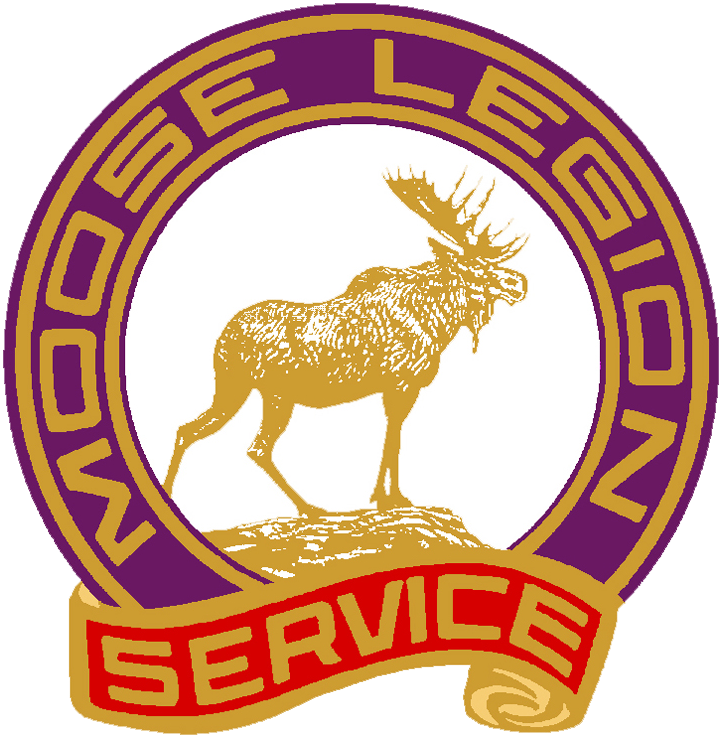 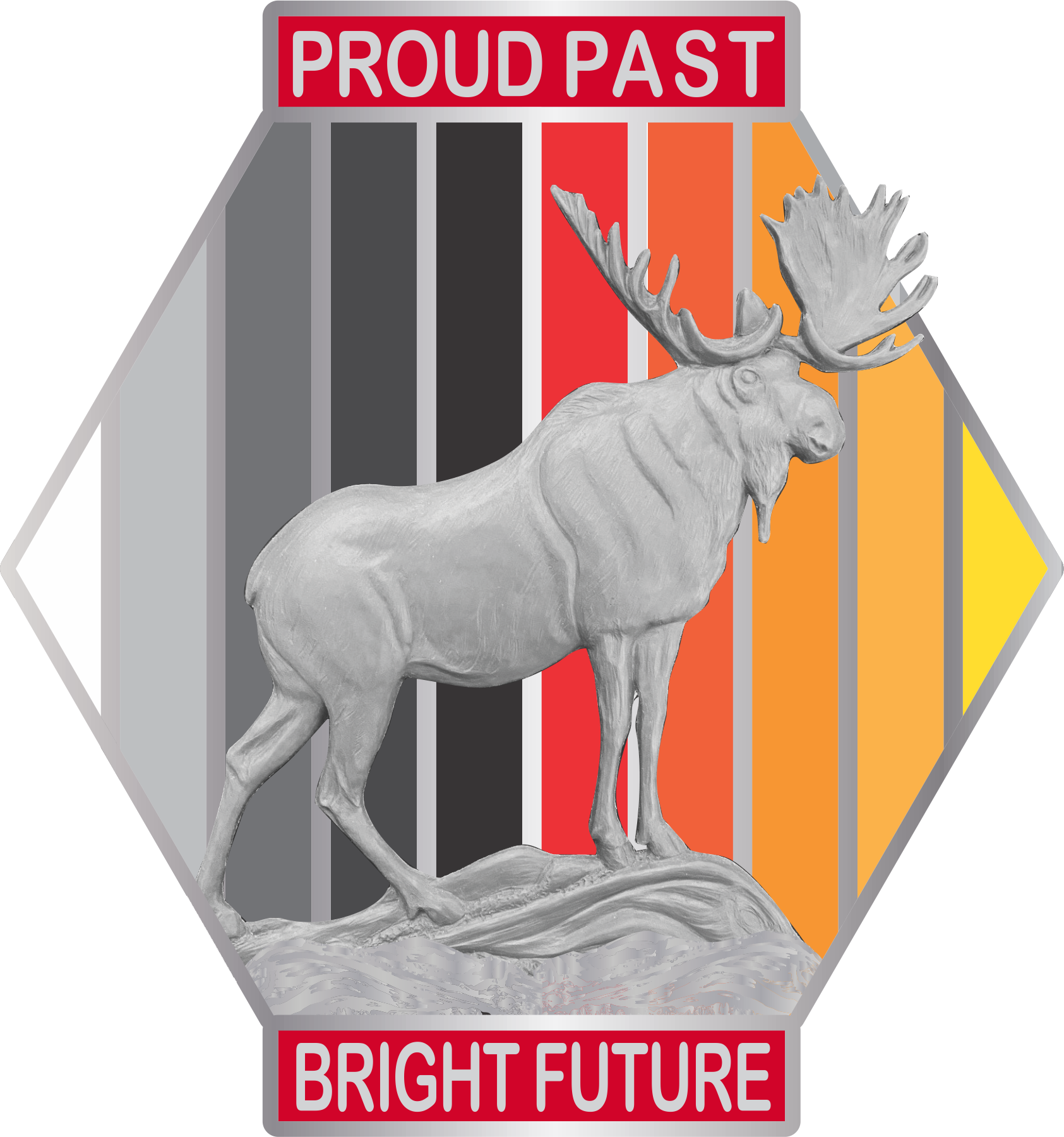 2024 International             Moose Legion Conference
Sunday, November 3
Ritual competition critique
Moose Legion meeting and conferral
Registration information for the conference and for ritual competition will be posted to the Moose International website in March
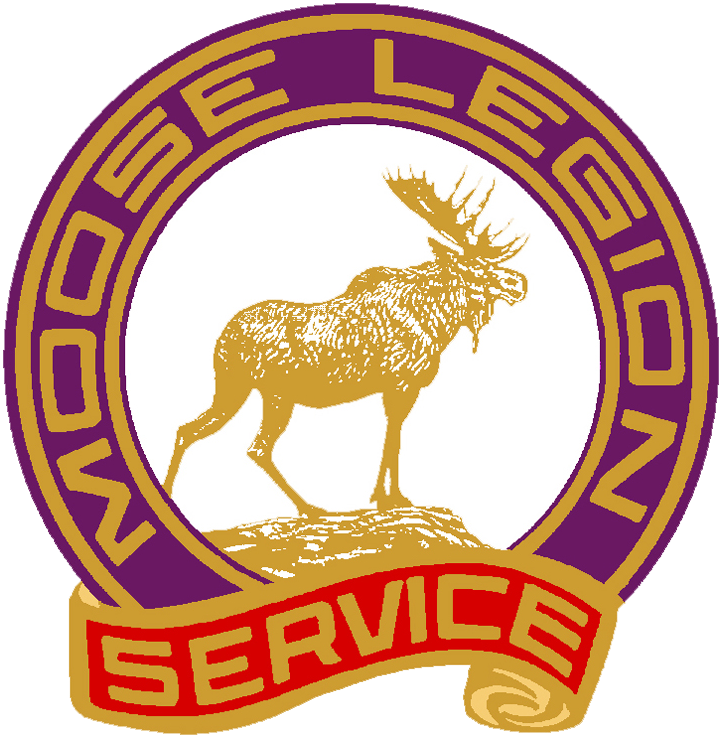 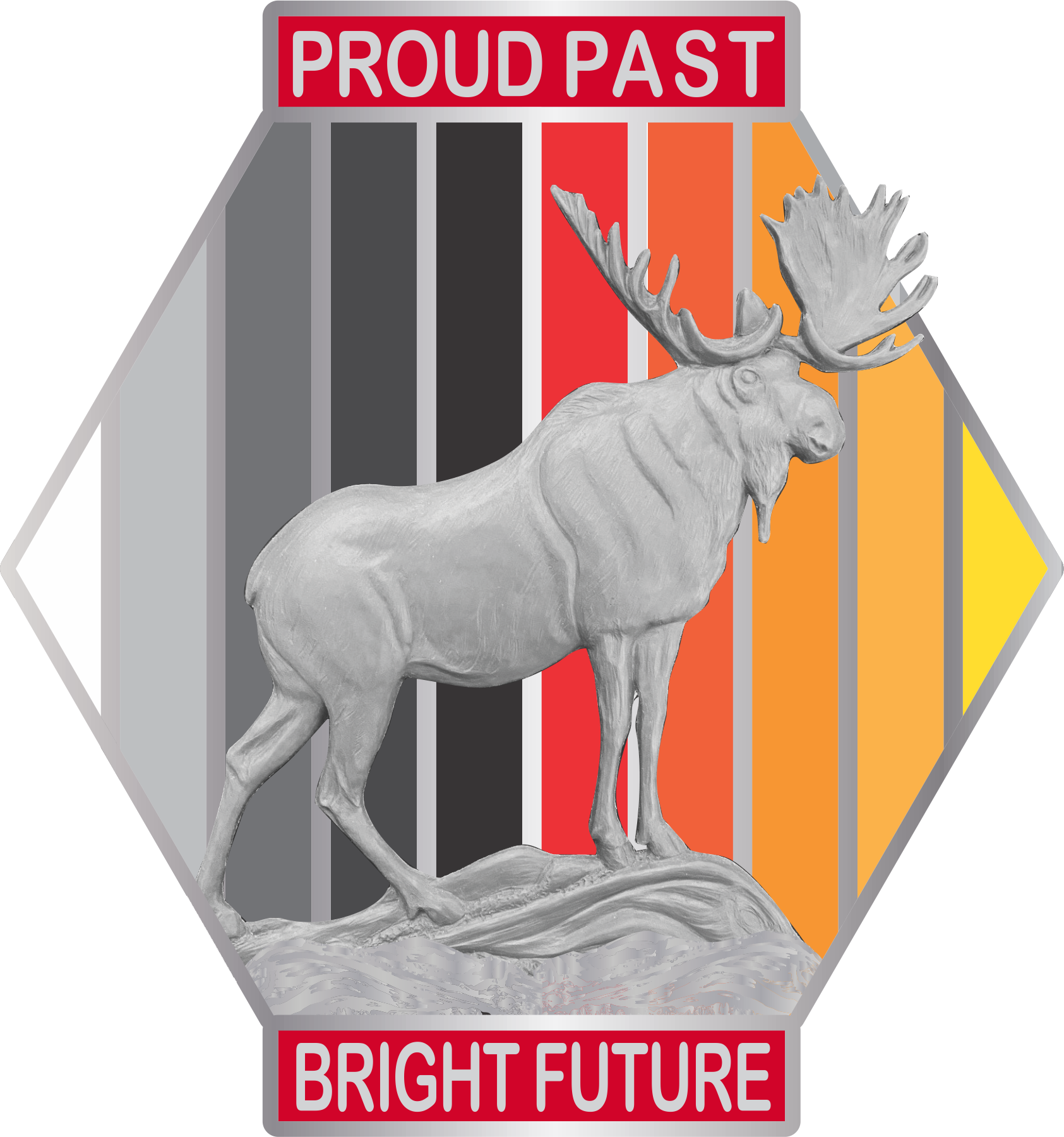 2024 International Convention
Monday, July 22 and Tuesday, July 23: Moose Legion Secretary’s Educational Conference (SEC)
Wednesday, July 24
Moose Legion Breakfast & Conference Session 1
Moose Legion Conference Session 2
Moose Legion Conference Session 3
Opening Session of The Moose
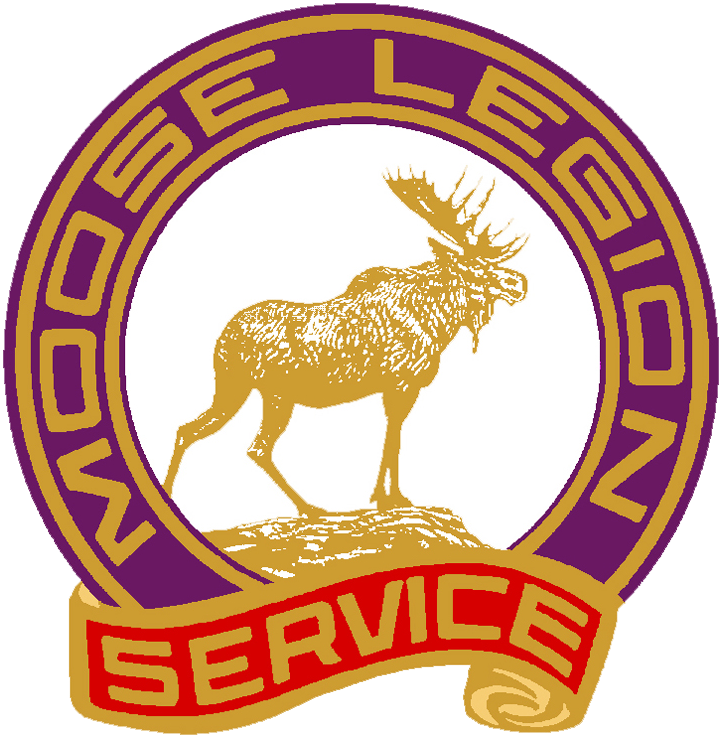 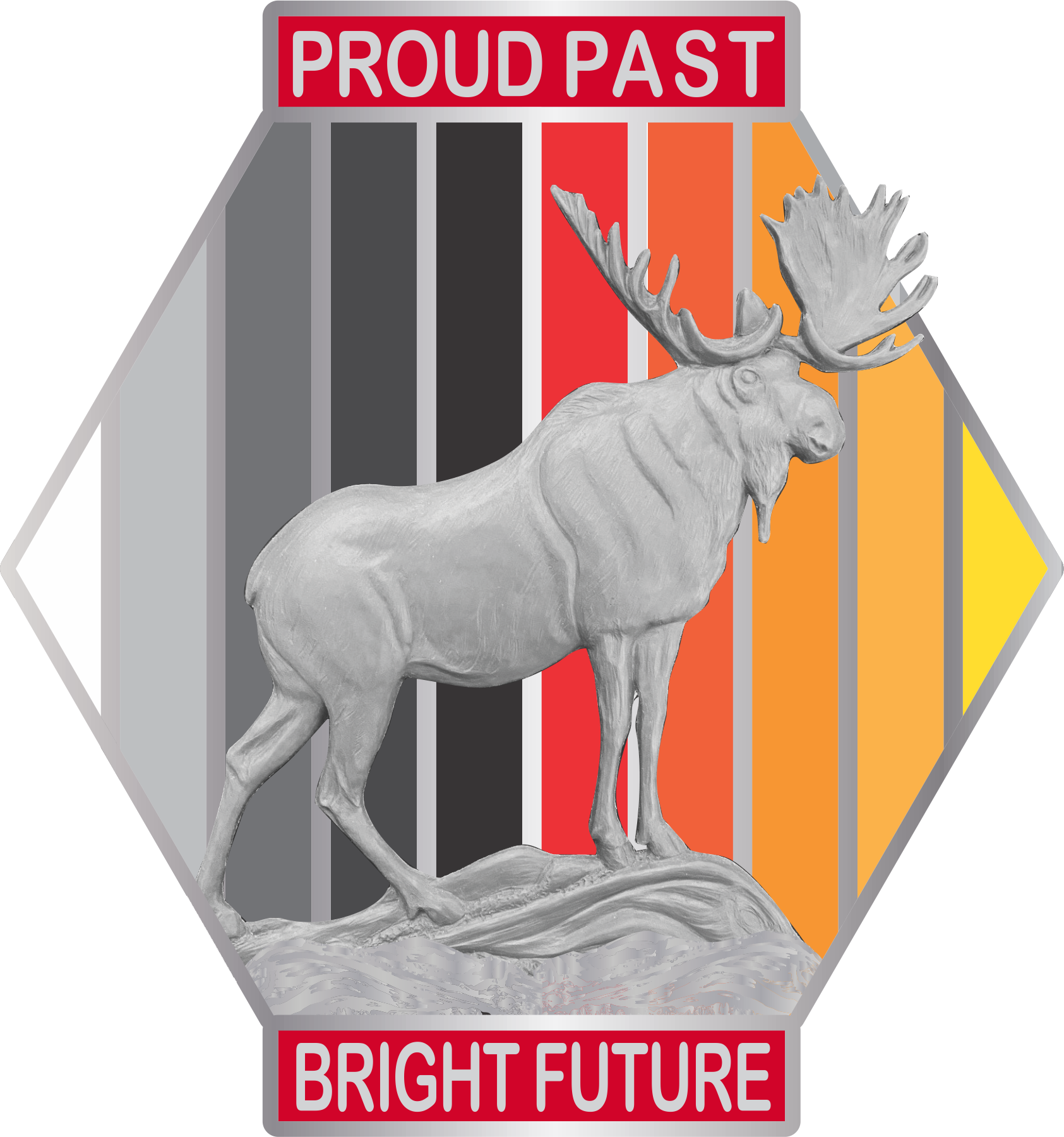 2024 International Convention
Thursday, July 25
Fellowship Breakfast & Conferral
2nd Session of The Moose
Friday, July 26
3rd Session of The Moose
Pilgrim Luncheon
Saturday, July 27
Installation of Officers
Afternoon Workshops
Wednesday, July 24                   Thursday, July 25                              Friday, July 26

Moose 25 Club Event
Saturday, July 27
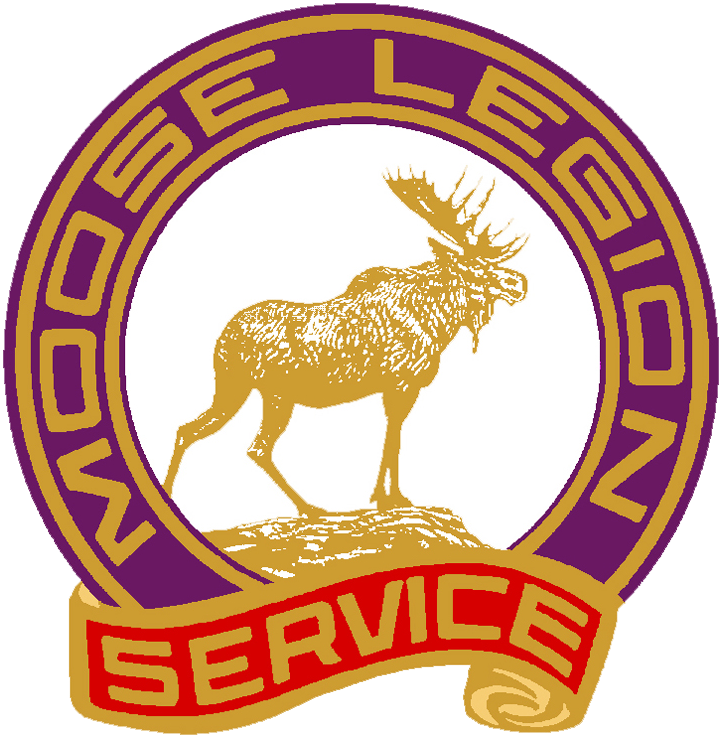 Moose Legion Updates
2024 Association Mid-Year Conference
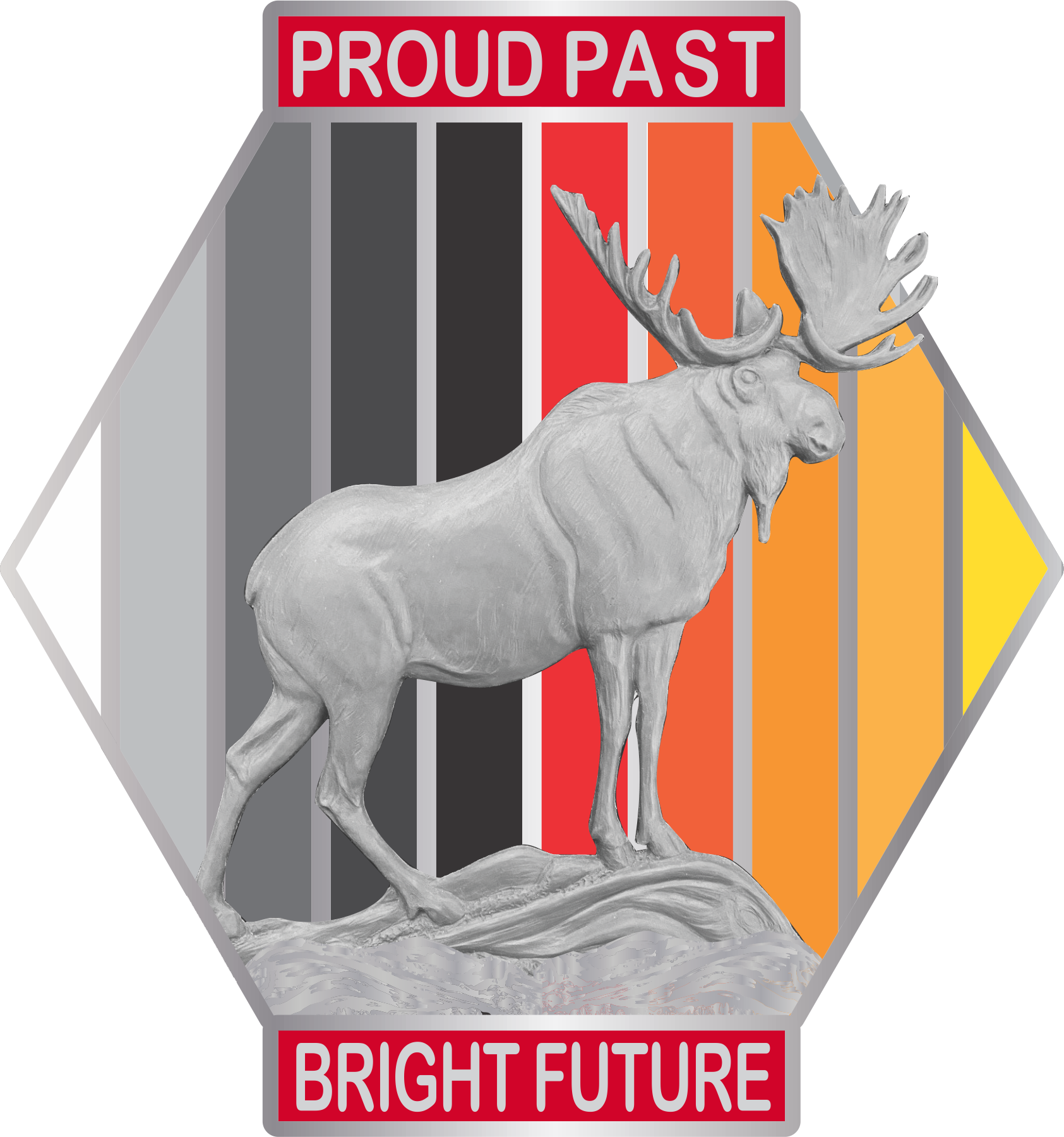